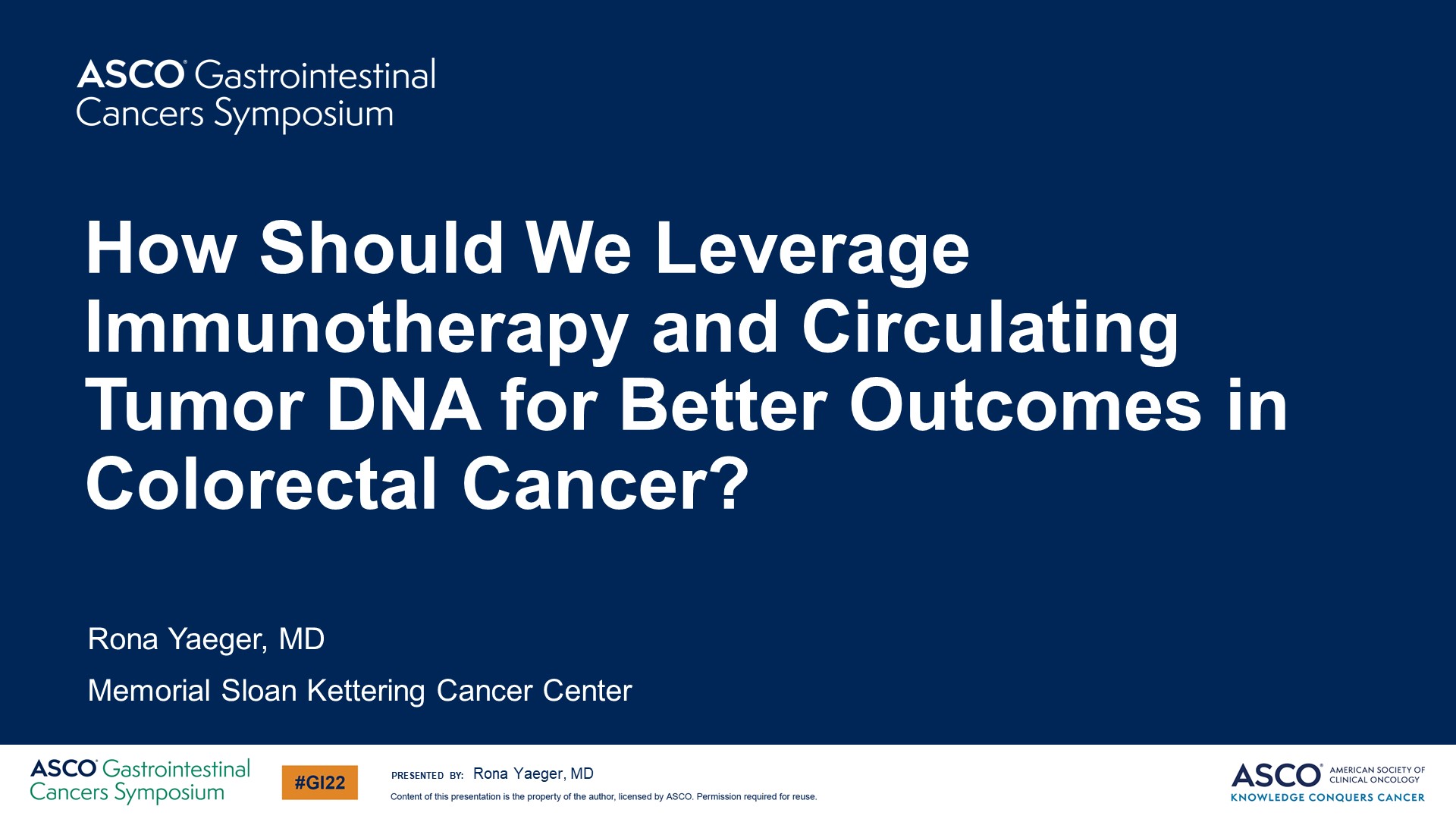 How Should We Leverage Immunotherapy and Circulating Tumor DNA for Better Outcomes in Colorectal Cancer?
Content of this presentation is the property of the author, licensed by ASCO. Permission required for reuse.
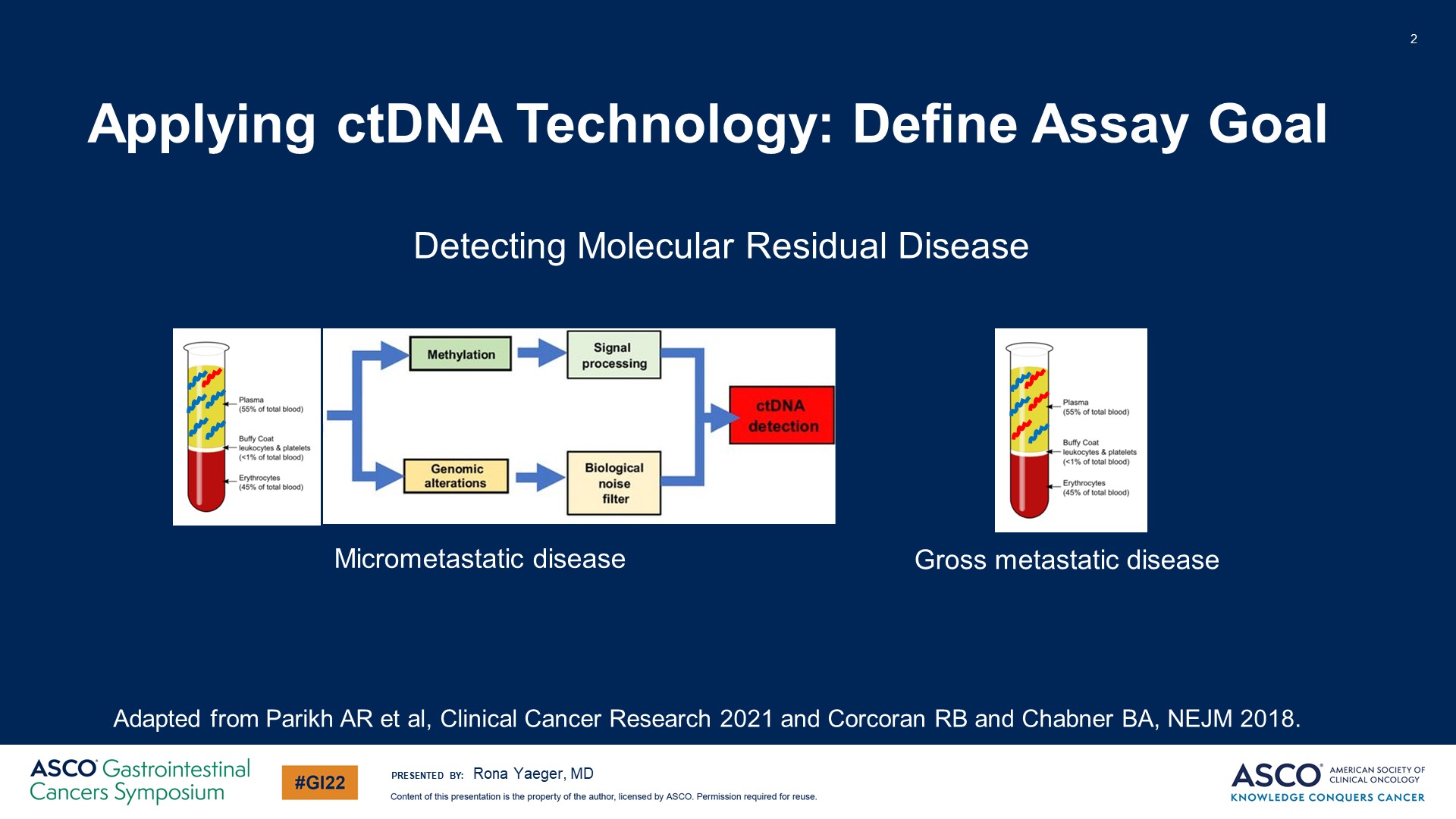 Applying ctDNA Technology: Define Assay Goal
Content of this presentation is the property of the author, licensed by ASCO. Permission required for reuse.
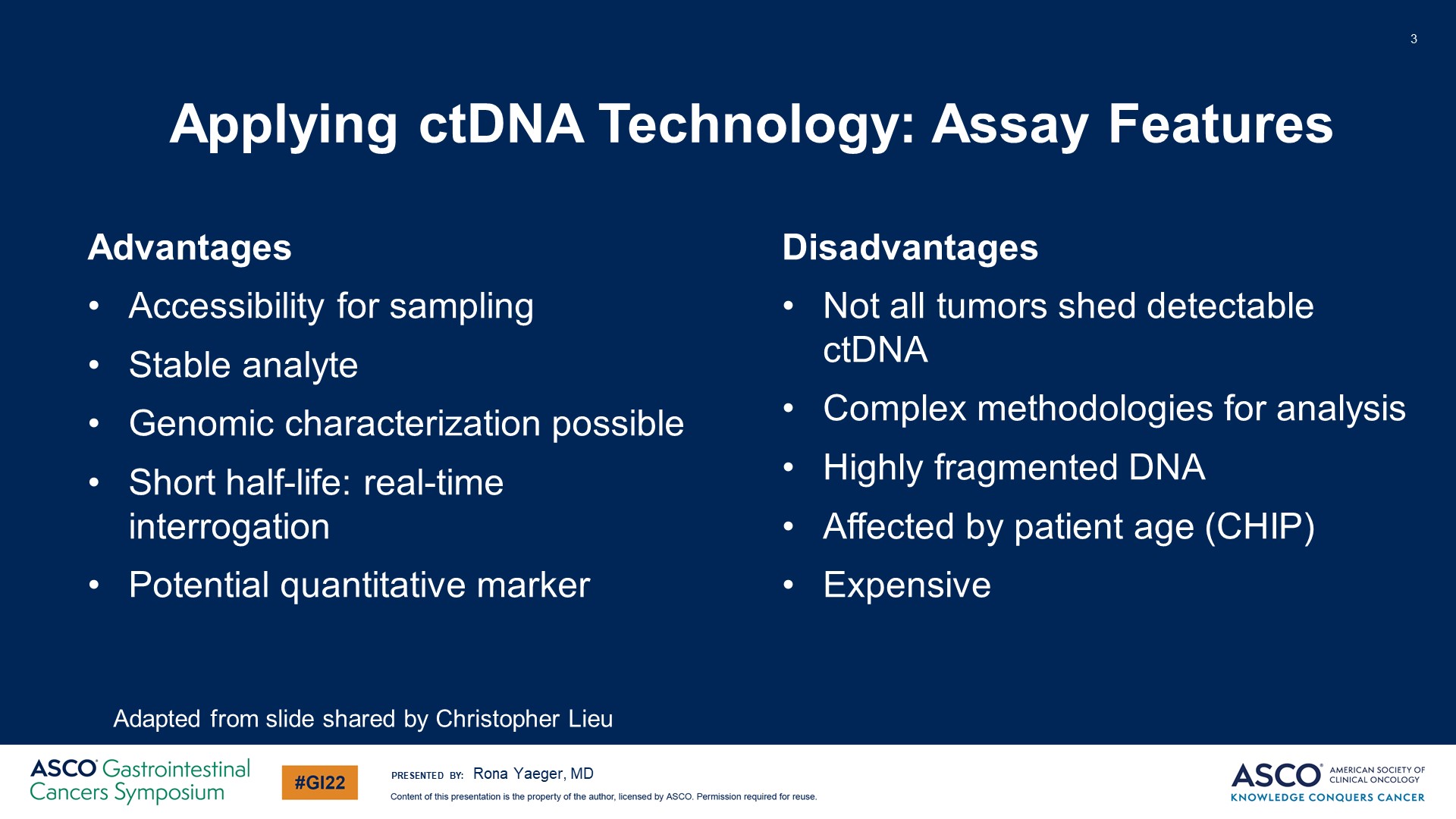 Applying ctDNA Technology: Assay Features
Content of this presentation is the property of the author, licensed by ASCO. Permission required for reuse.
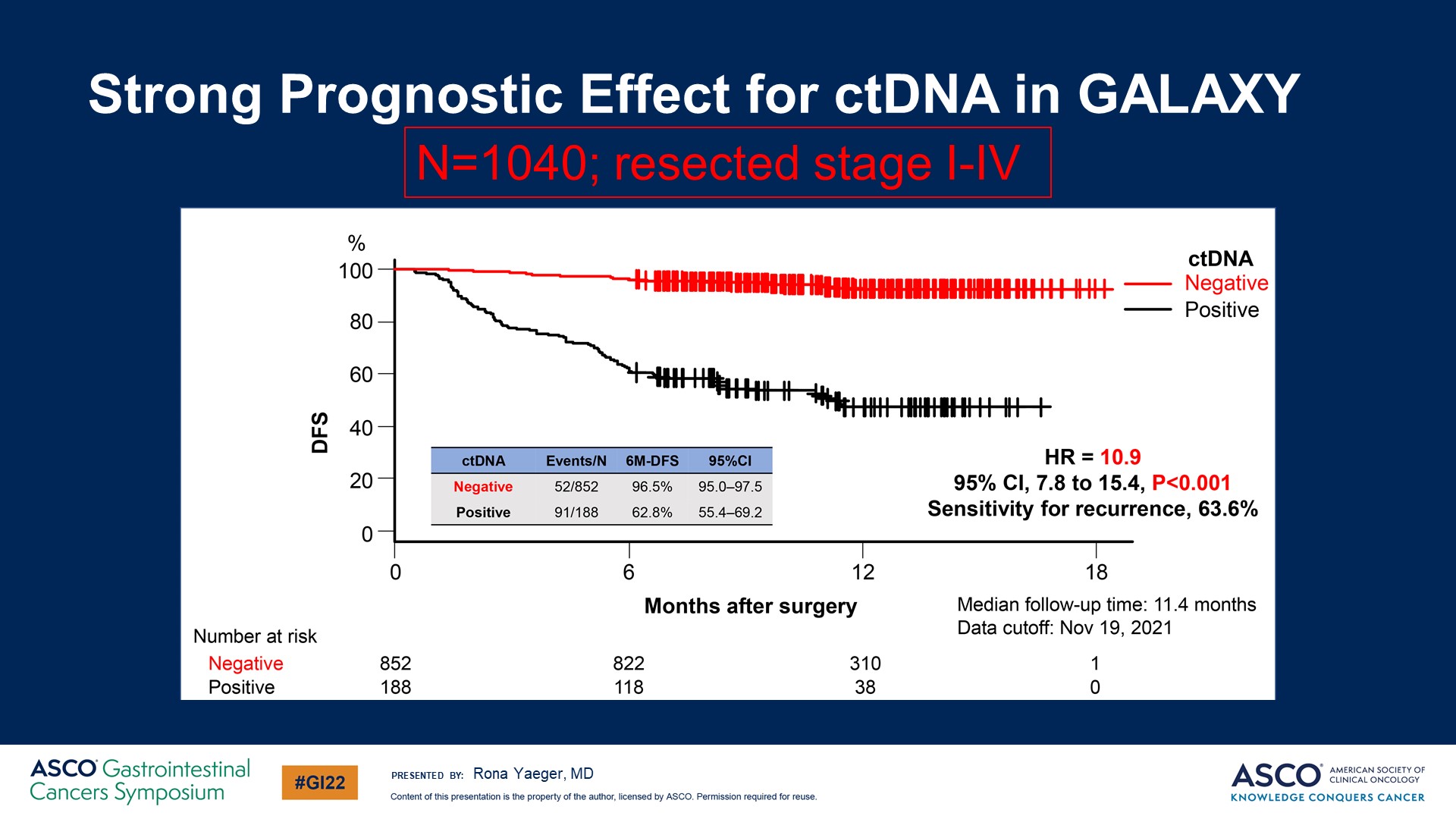 Strong Prognostic Effect for ctDNA in GALAXY<br />
Content of this presentation is the property of the author, licensed by ASCO. Permission required for reuse.
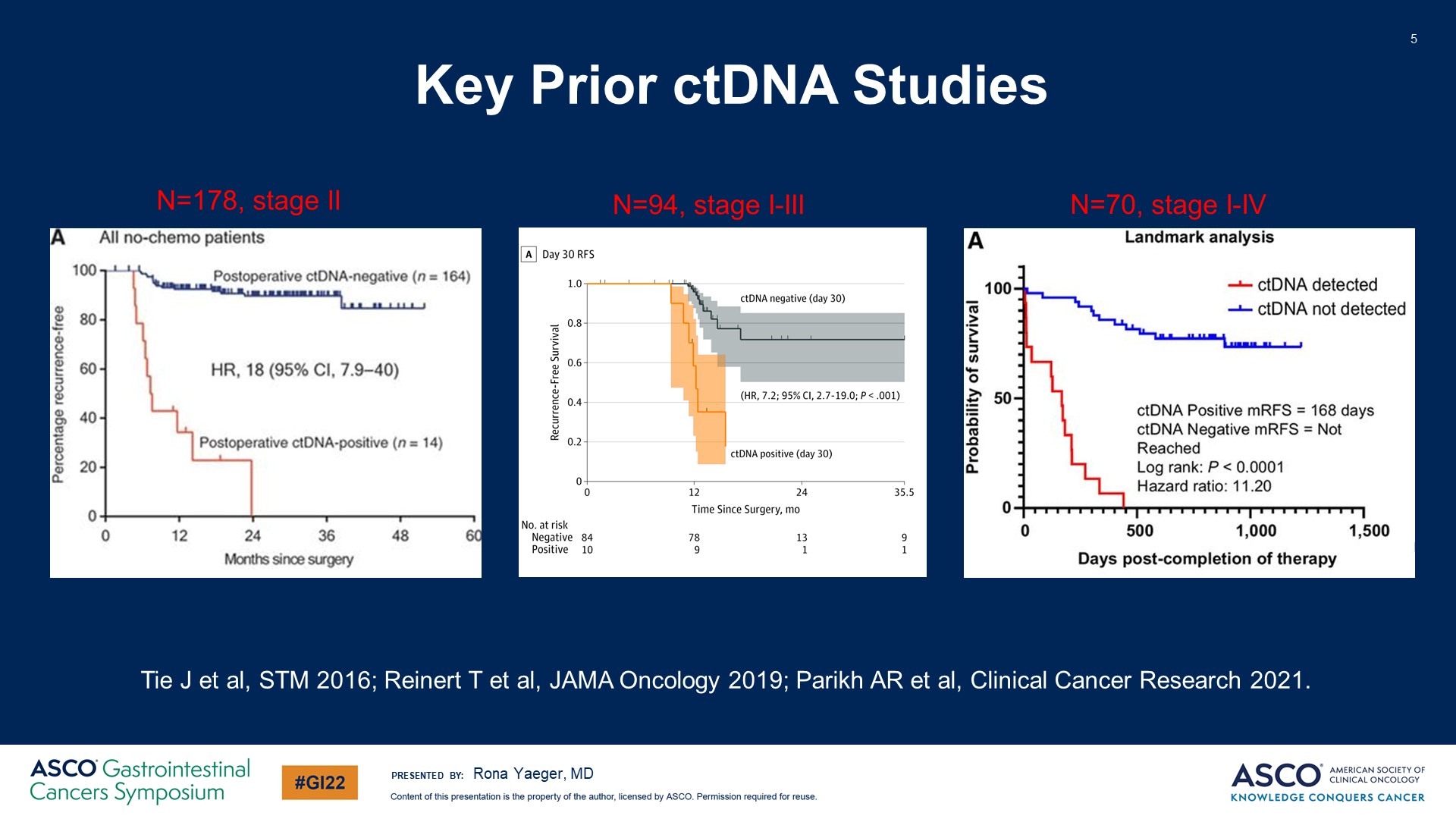 Key Prior ctDNA Studies
Content of this presentation is the property of the author, licensed by ASCO. Permission required for reuse.
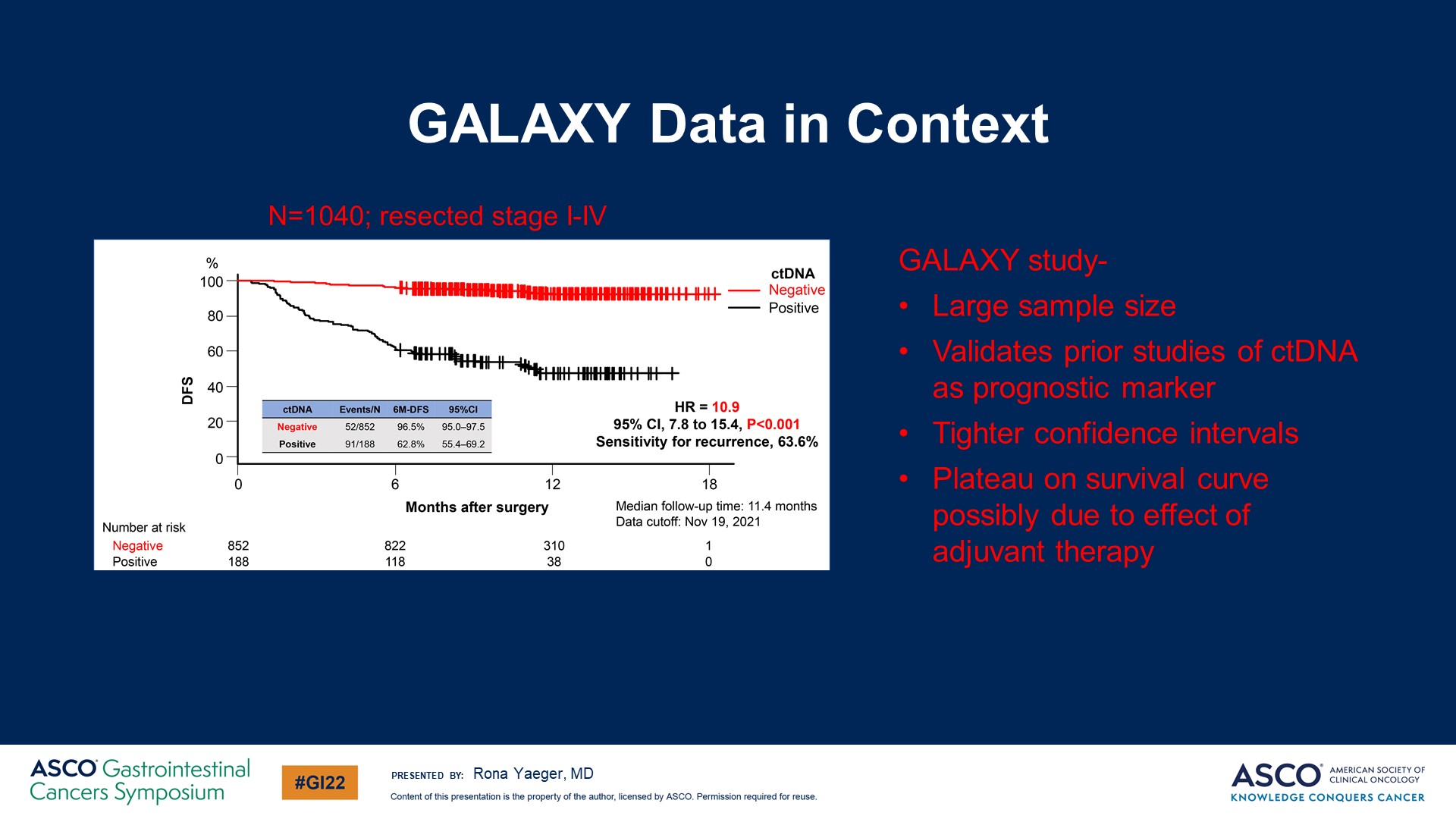 GALAXY Data in Context
Content of this presentation is the property of the author, licensed by ASCO. Permission required for reuse.
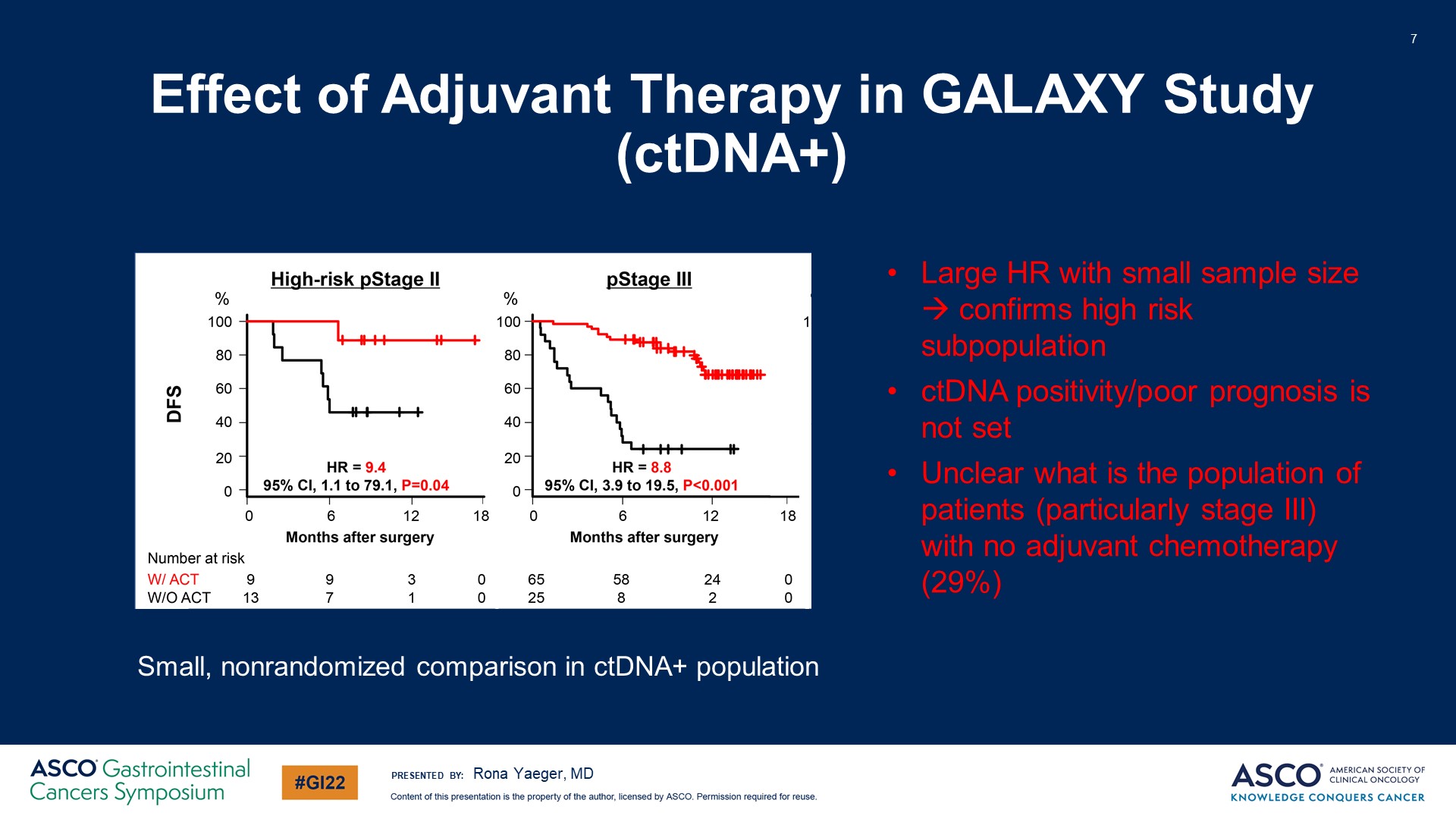 Effect of Adjuvant Therapy in GALAXY Study (ctDNA+)
Content of this presentation is the property of the author, licensed by ASCO. Permission required for reuse.
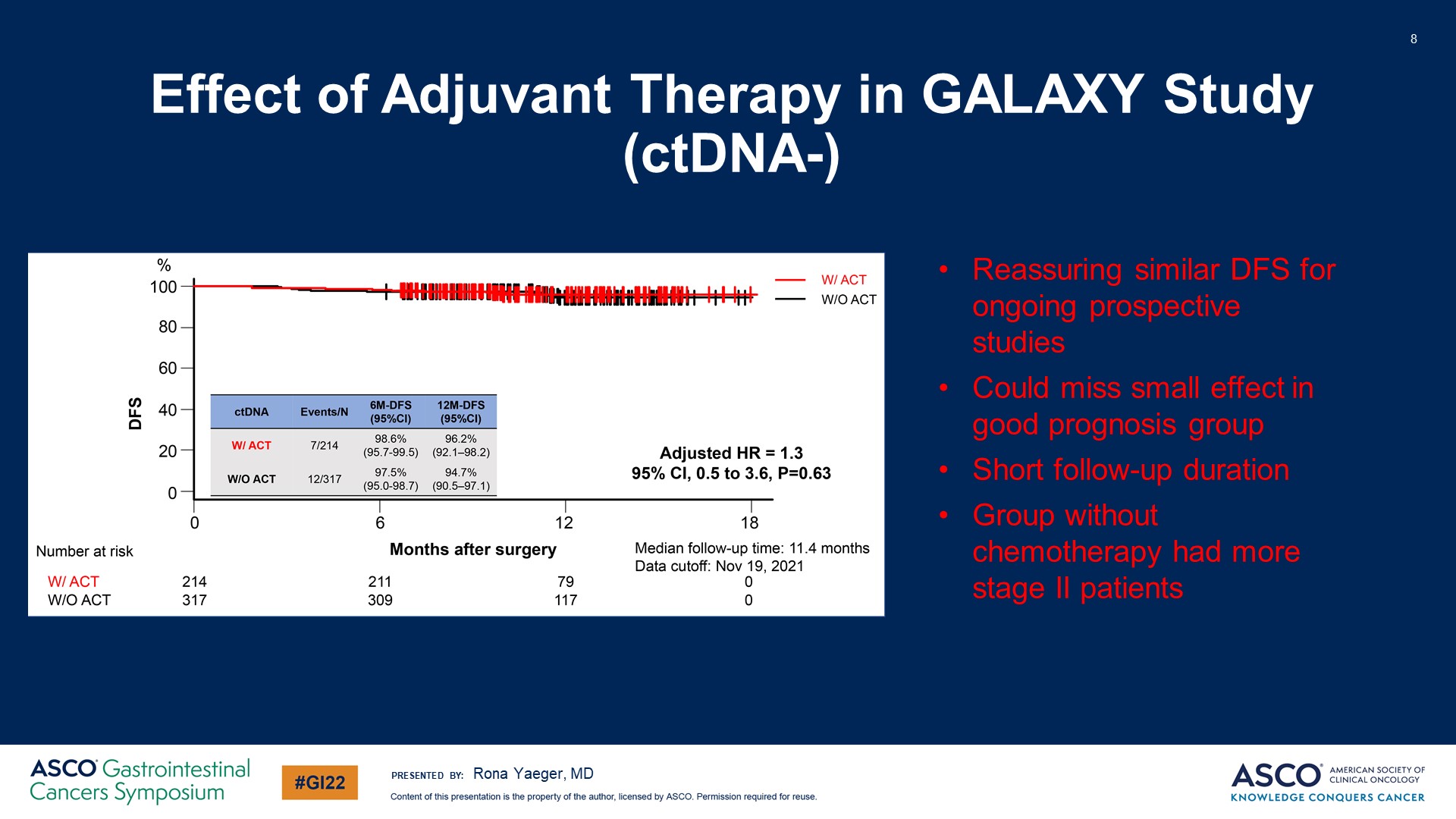 Effect of Adjuvant Therapy in GALAXY Study (ctDNA-)
Content of this presentation is the property of the author, licensed by ASCO. Permission required for reuse.
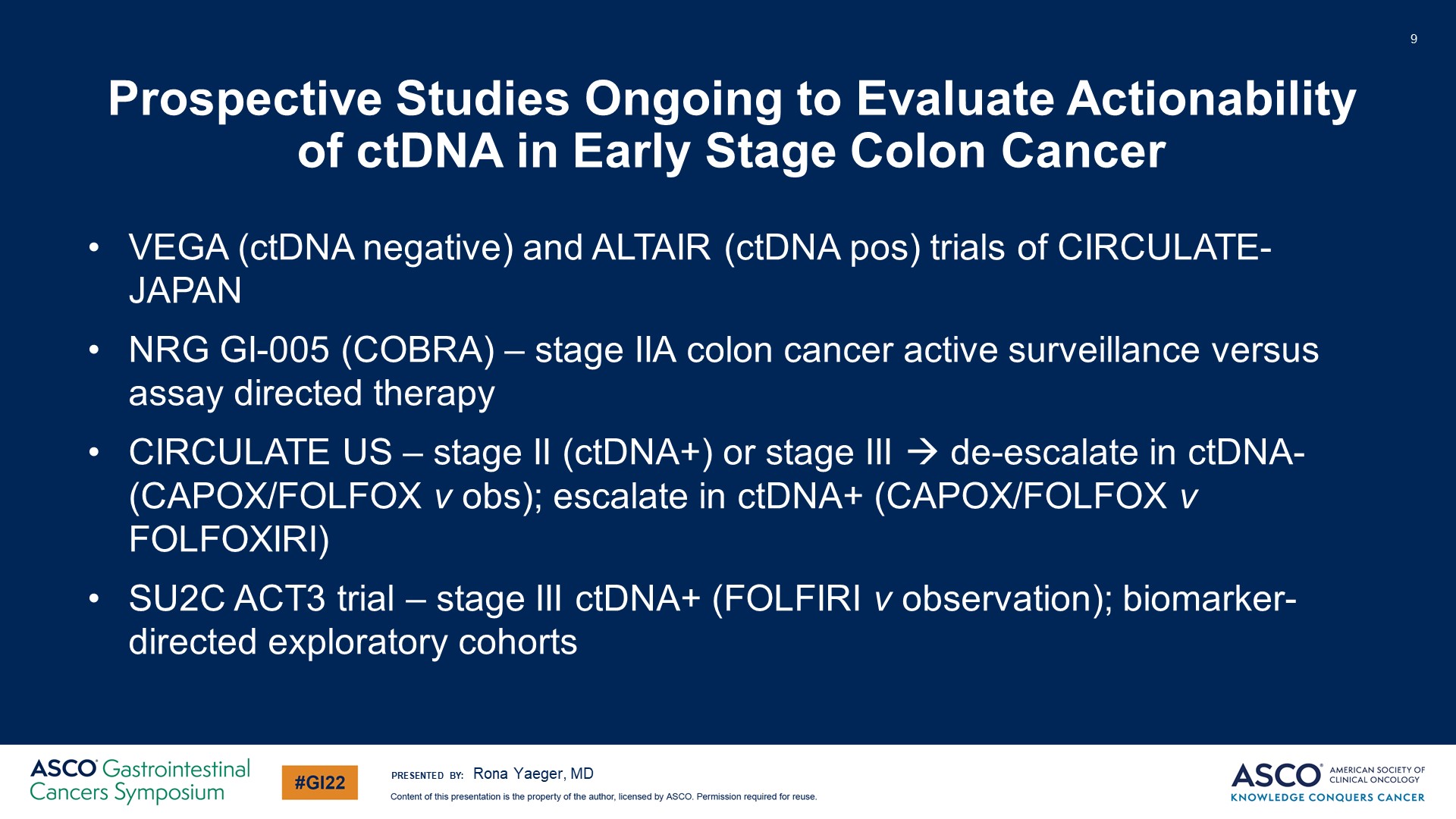 Prospective Studies Ongoing to Evaluate Actionability of ctDNA in Early Stage Colon Cancer
Content of this presentation is the property of the author, licensed by ASCO. Permission required for reuse.
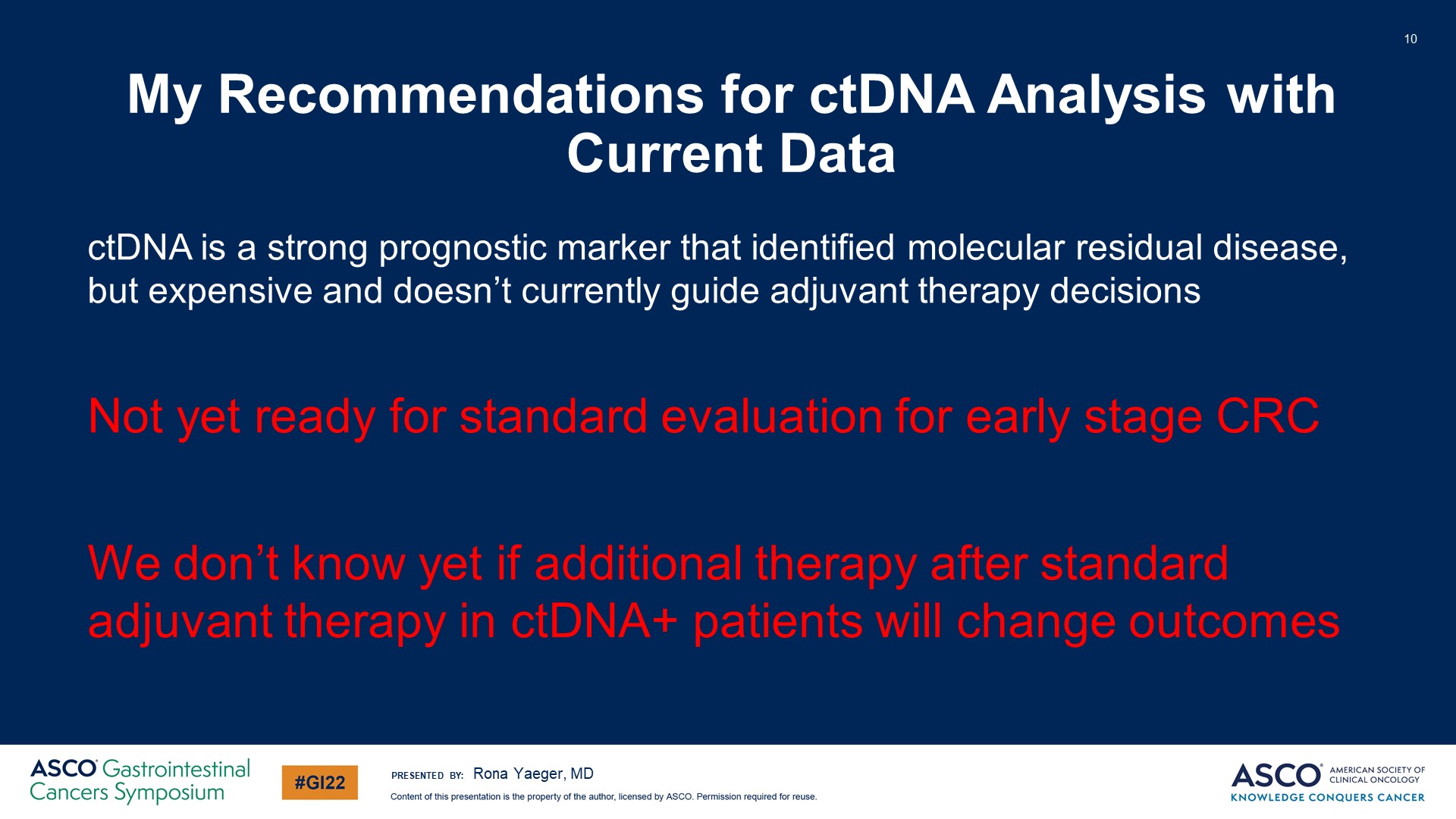 My Recommendations for ctDNA Analysis with Current Data
Content of this presentation is the property of the author, licensed by ASCO. Permission required for reuse.
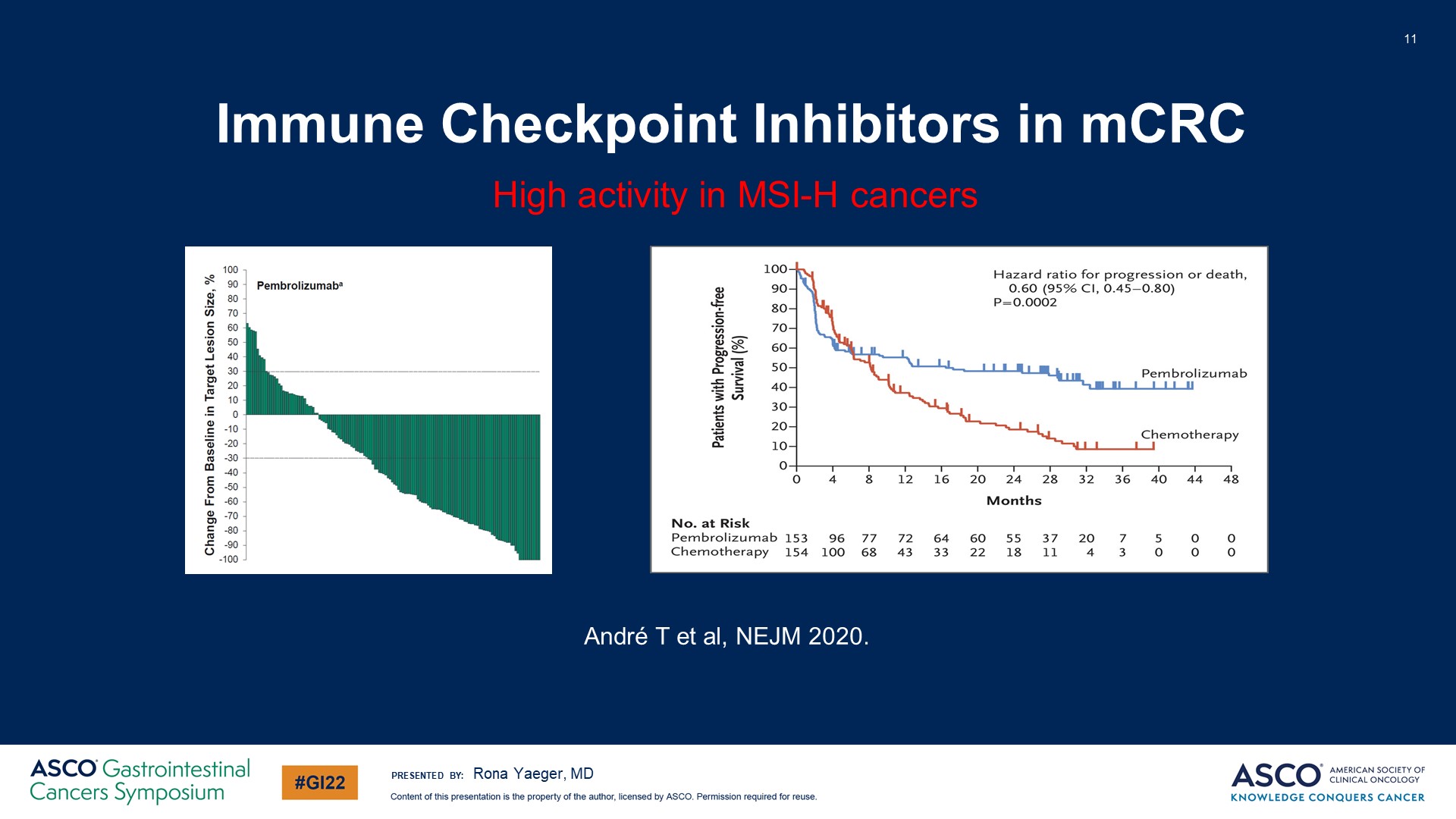 Immune Checkpoint Inhibitors in mCRC
Content of this presentation is the property of the author, licensed by ASCO. Permission required for reuse.
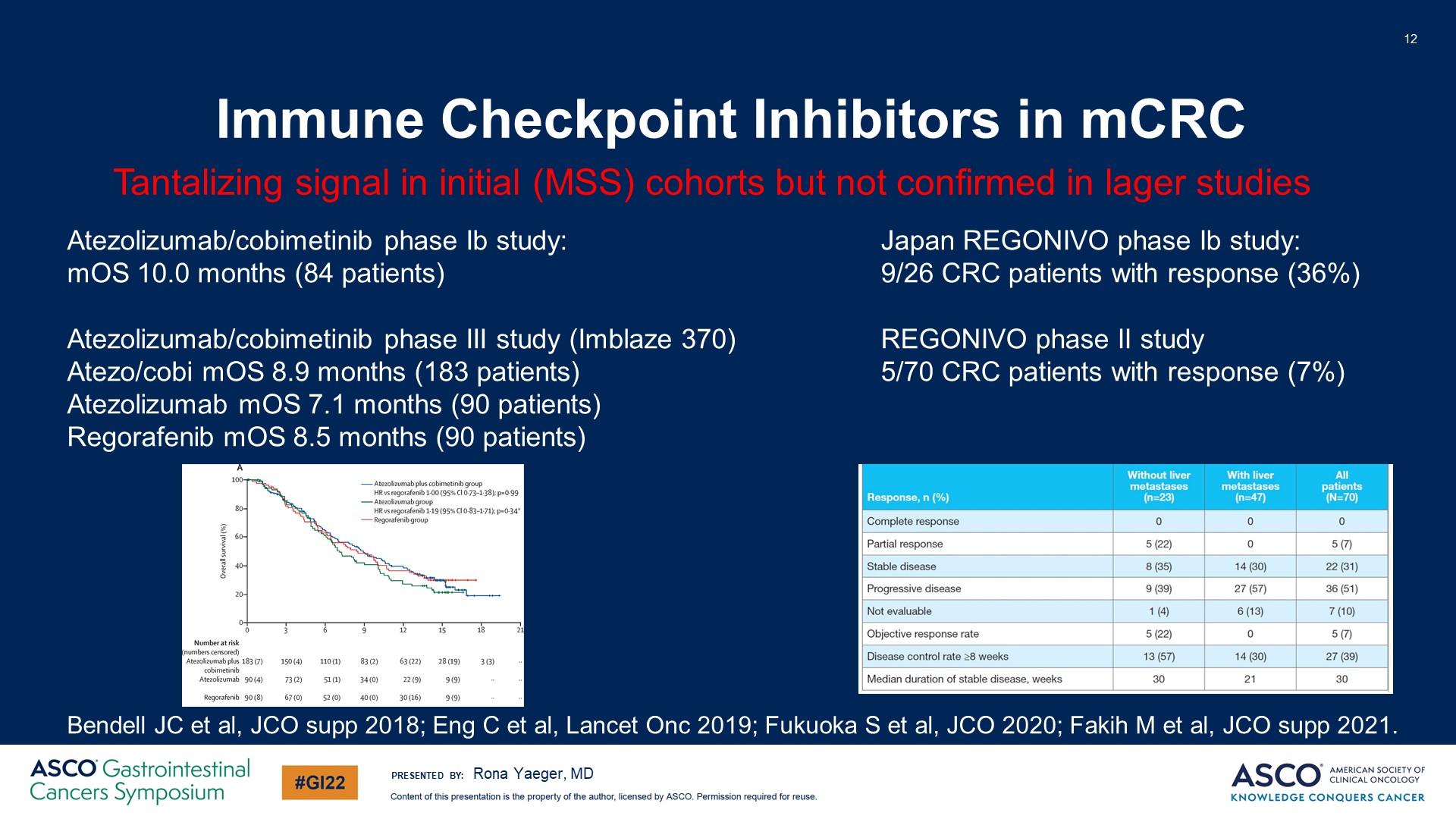 Immune Checkpoint Inhibitors in mCRC
Content of this presentation is the property of the author, licensed by ASCO. Permission required for reuse.
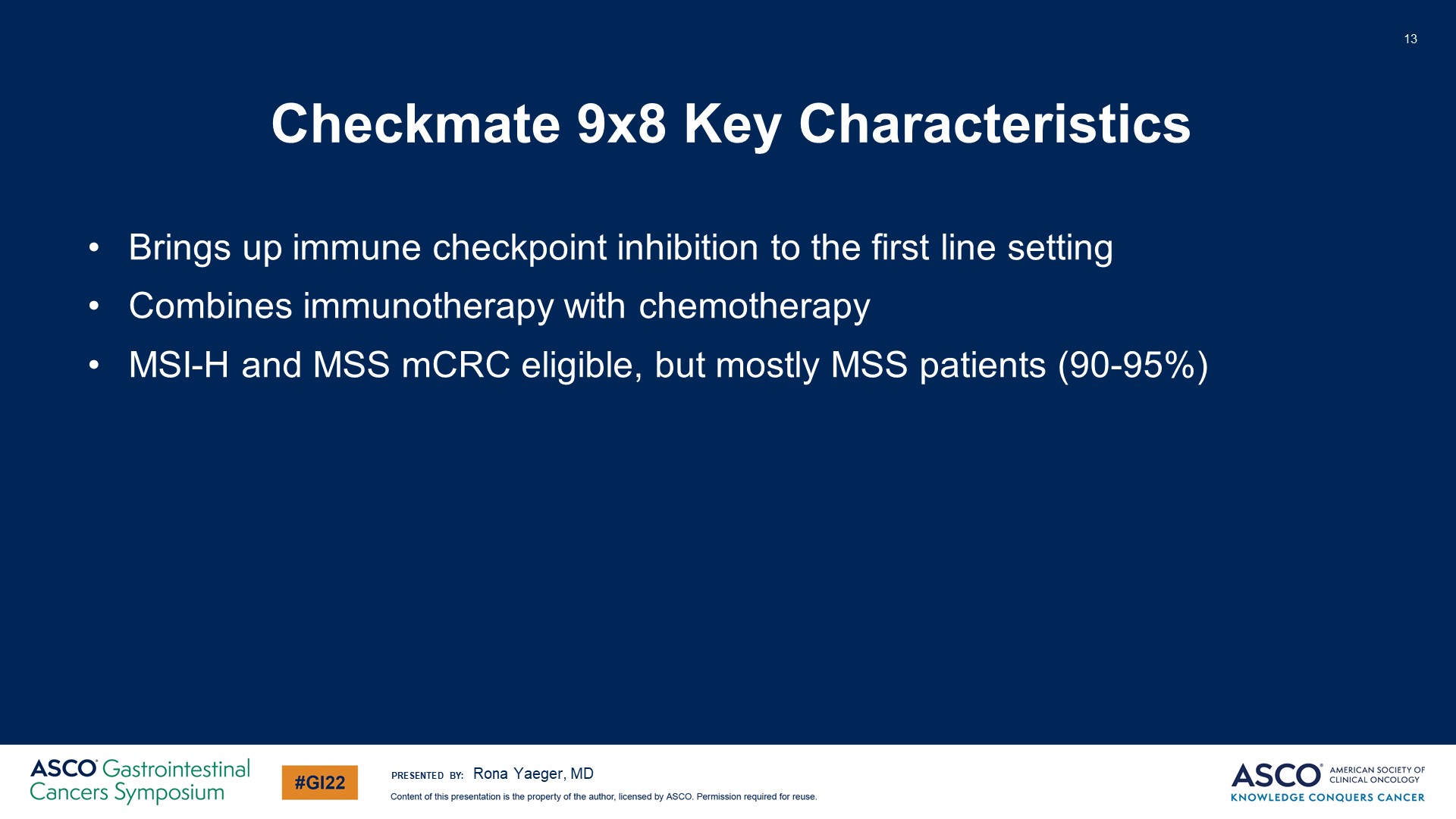 Checkmate 9x8 Key Characteristics
Content of this presentation is the property of the author, licensed by ASCO. Permission required for reuse.
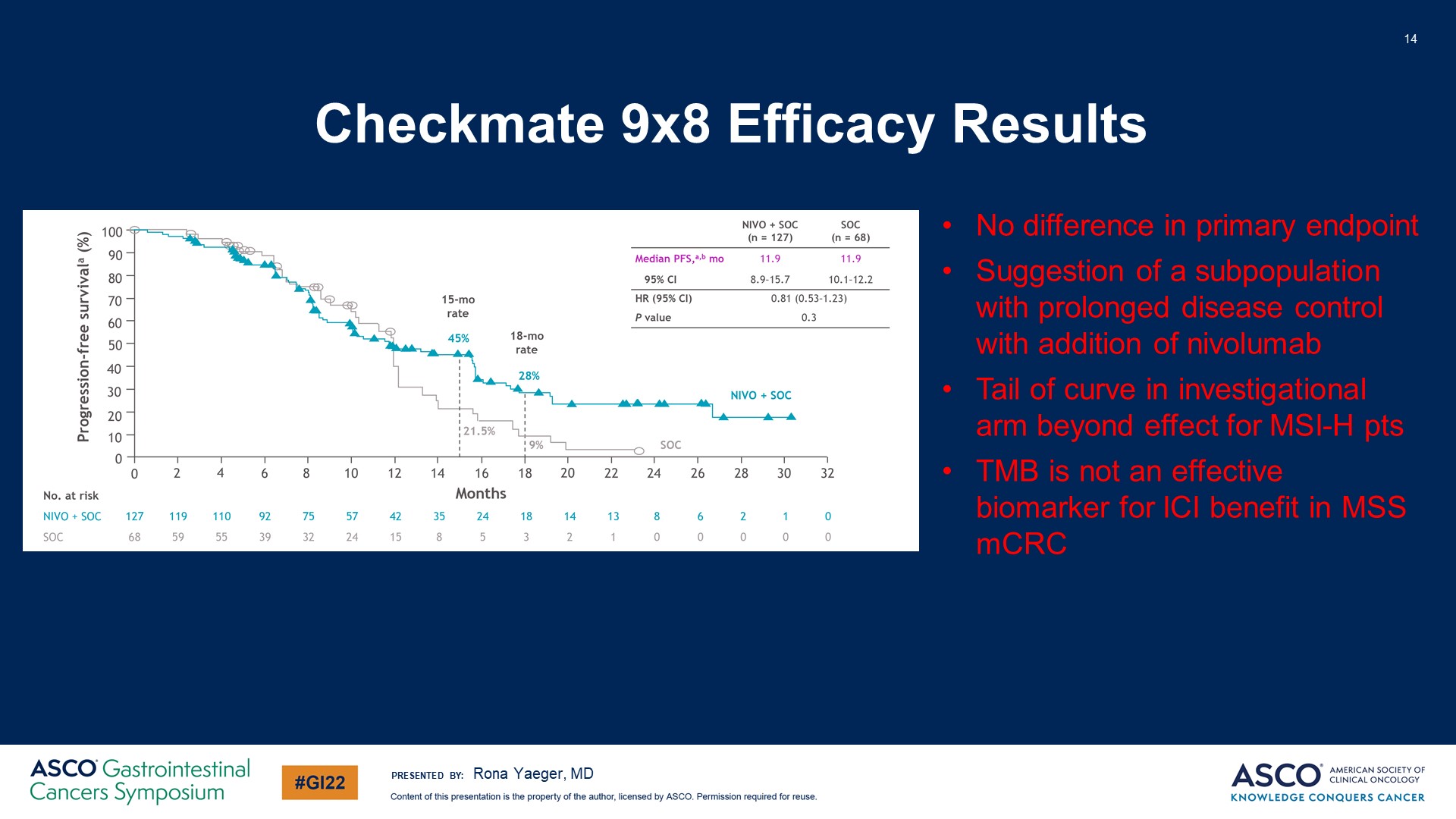 Checkmate 9x8 Efficacy Results
Content of this presentation is the property of the author, licensed by ASCO. Permission required for reuse.
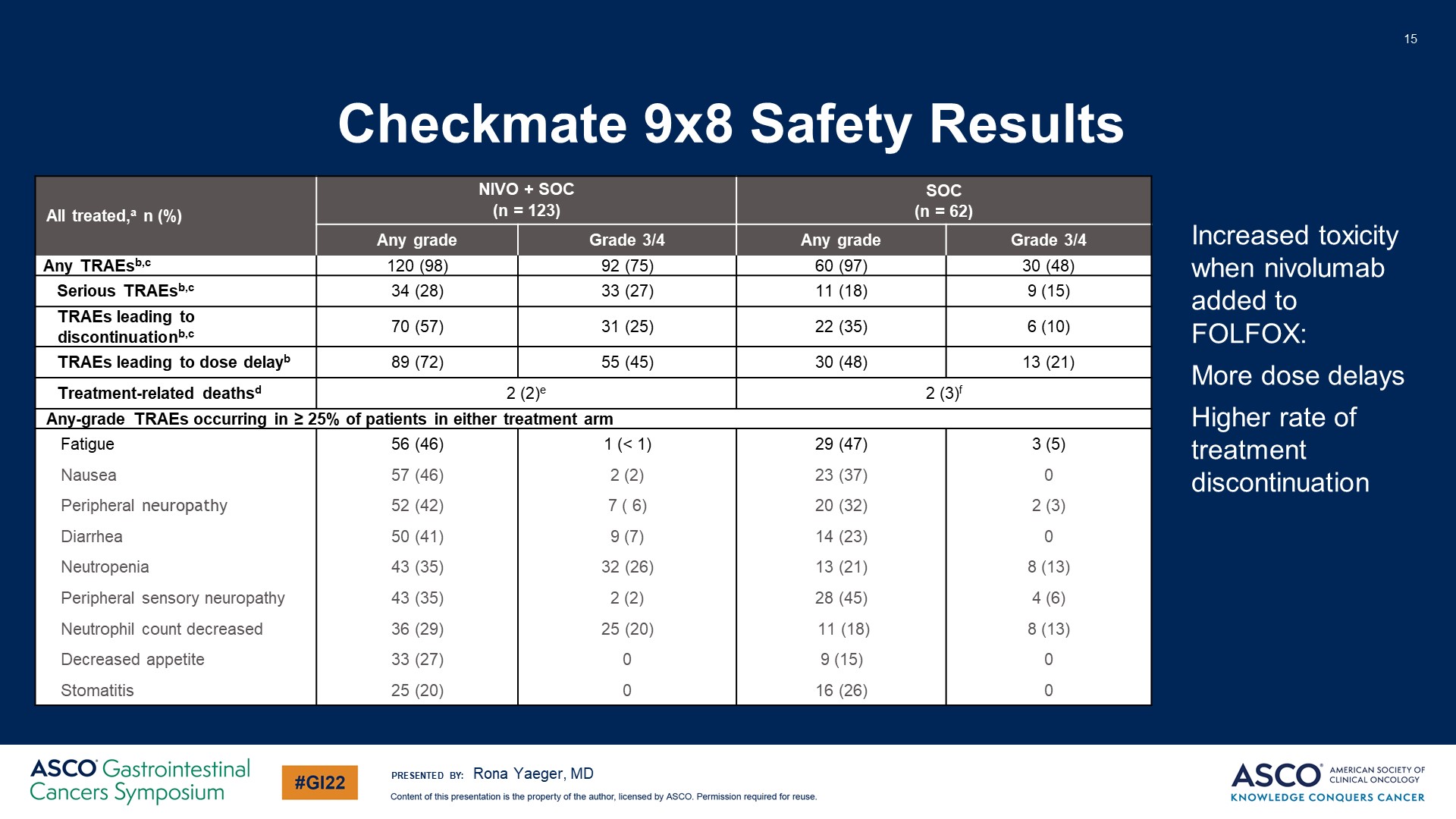 Checkmate 9x8 Safety Results
Content of this presentation is the property of the author, licensed by ASCO. Permission required for reuse.
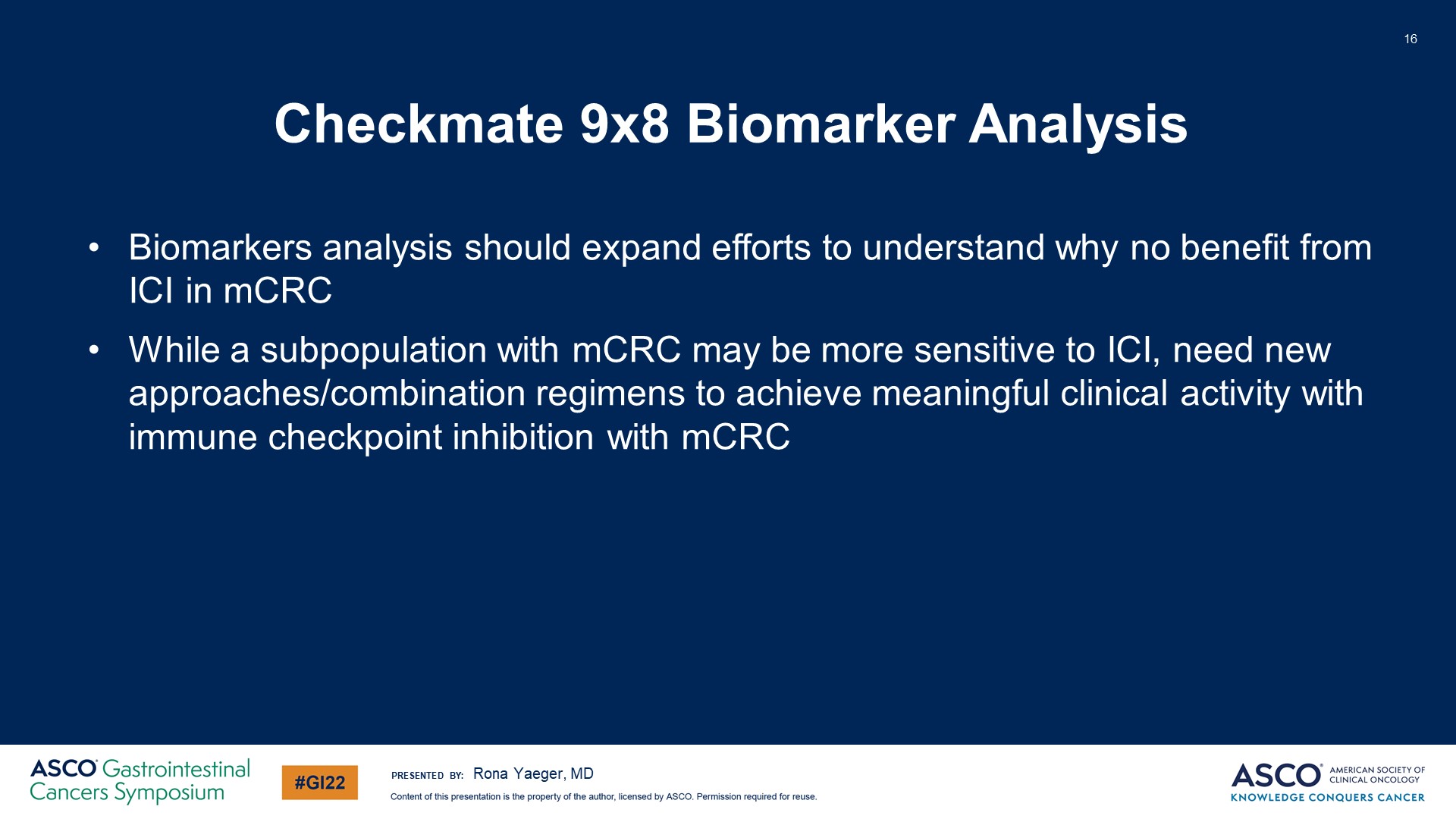 Checkmate 9x8 Biomarker Analysis
Content of this presentation is the property of the author, licensed by ASCO. Permission required for reuse.
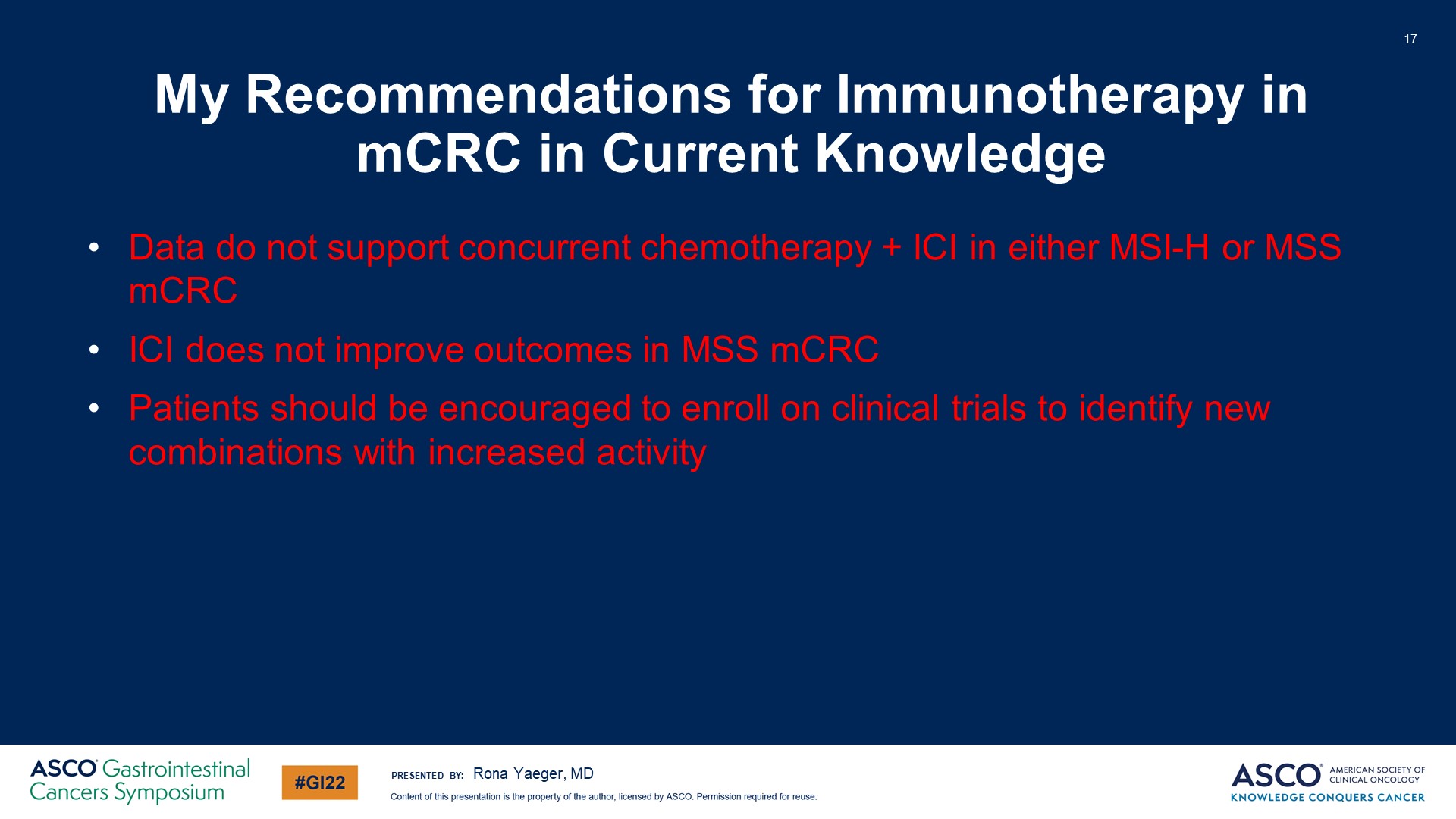 My Recommendations for Immunotherapy in mCRC in Current Knowledge
Content of this presentation is the property of the author, licensed by ASCO. Permission required for reuse.
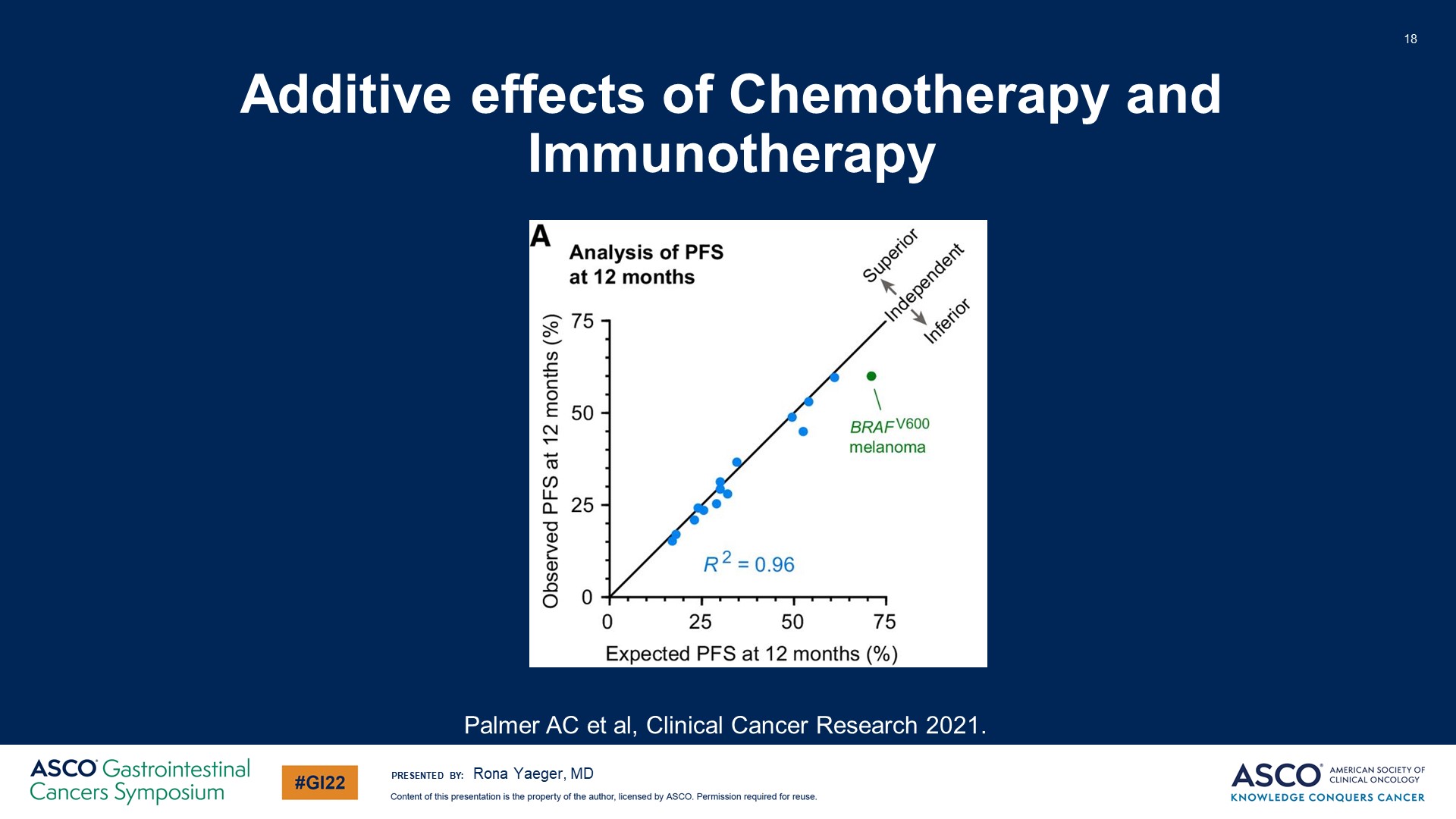 Additive effects of Chemotherapy and Immunotherapy
Content of this presentation is the property of the author, licensed by ASCO. Permission required for reuse.